The Agenda 2030 : Issues and entry pointsTraining on Joint Programming
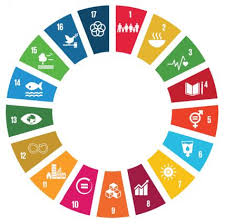 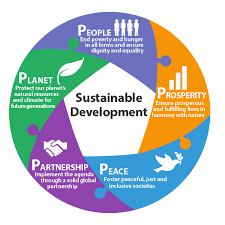 Agenda 2030:A challenge and an opportunity
Brings together follow-up to MDGs and Rio+20
Adopted by the UN Summit in September 2015
Universal – applies to all countries – very important shift
Poverty eradication and three dimensions of sustainable development (economic, social, environmental) + peace, governance, gender…
Broader means of implementation - not just about money (or ODA) – Global Partnership mobilising all means and all actors
Leave No-one Behind, focus on inequality and exclusion
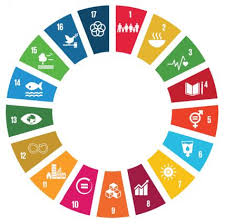 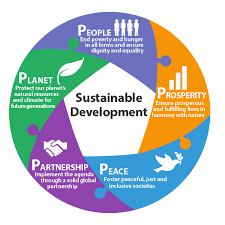 Agenda 2030: Follow-up
Follow-up process: voluntary, country-led, regular, involve stakeholders
Inter-Agency and Expert Group on SDG indicators: global indicator framework (232), used for yearly SDG report 
Voluntary Common Reporting Guidelines and UNDESA handbook
High-Level Political Forum: in-depth reviews of SDGs and Voluntary National Reviews (VNRs)
Increasing success of VNRs:  
22 in 2016
43 in 2017 
46 in 2018 (8 'second timers' and one country Togo presenting for the third time) 
50 in 2019 (9 'second timers') 
HLPF 2019: in-depth review of SDG 4, 8, 10, 13, 16, 17
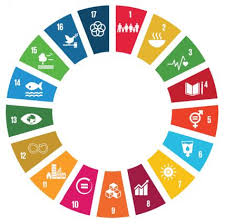 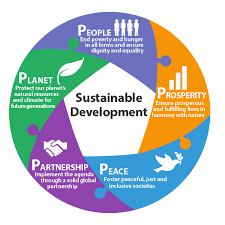 Using the SDGs for monitoring
Not all targets and indicators are measurable at partner country level
Use a mapping tool (e.g. UN’s RIA) to identify gaps & capacity issues
In Cambodia, only 105 of the 169 targets are considered relevant &/or feasible
Only 32% of the 232 indicators are ‘available’ or ‘easily feasible’
Cambodia
105 of 169 targets considered relevant
15 targets have no indicators
15% of 232 indicators ‘available’
17% ‘easily feasible’
46% ‘attainable with strong effort’
21% ‘not feasible’
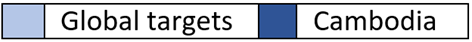 4
Tools specific to the SDGs
UN tools to support the SDGs:
-Mainstreaming, Acceleration & Policy Support (MAPS)
-Rapid Integrated Assessment
-Accelerator and Bottleneck Assessment
-UN Voluntary National Reviews (assess SDG localisation, policy alignment and monitoring)
EU tools: 
-DEVCO study on JP links to the SDGs
Other:
-World Bank’s 2018 Atlas of SDGs
European Consensus on Development (2017)
Eradicate poverty
Integrate systematically the social, economic and environmental dimensions of sustainable development
Focus on cross-cutting elements
Address the crucial nexuses
with external policies 

Migration      Security 







Humanitarian   Climate
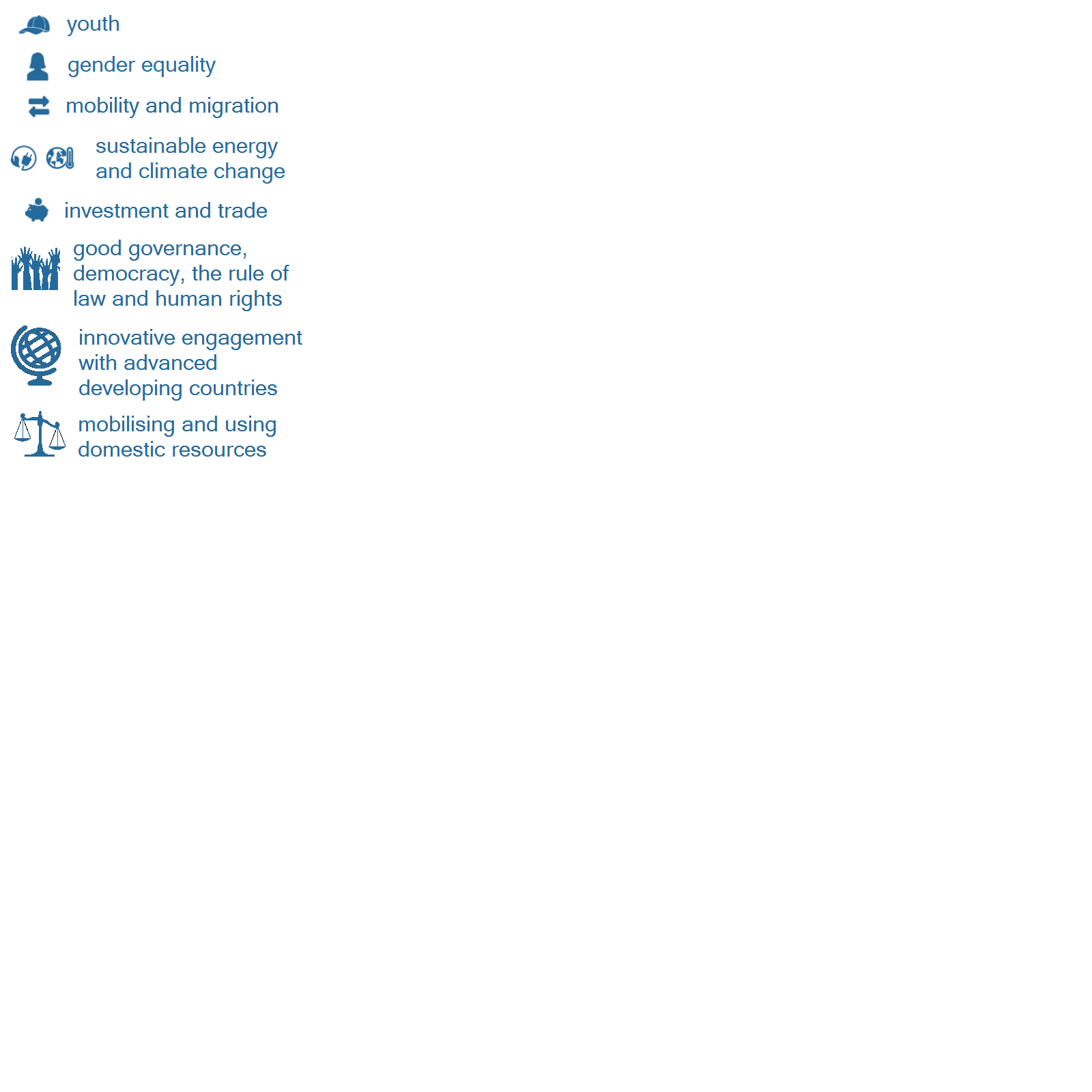 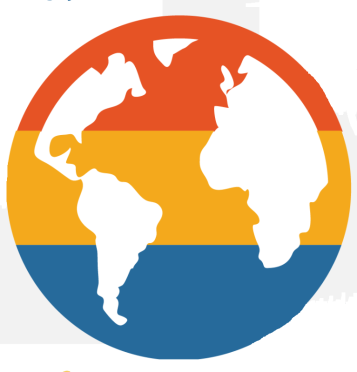 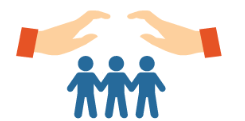 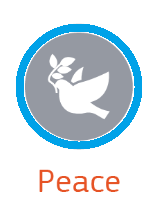 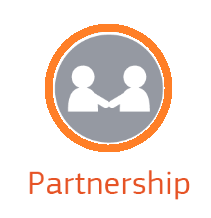 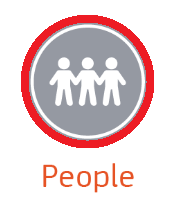 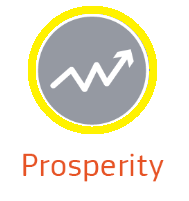 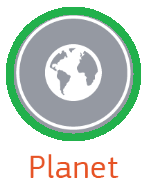 Human development and dignity
Peaceful and inclusive societies, democracy, effective and accountable institutions, rule of law and human rights for all
Protecting the environment, managing natural resources and tackling climate change
Inclusive and sustainable growth and jobs
The EU as a force for implementa-tion of the 2030 
Agenda
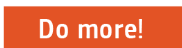 “WORKING BETTER TOGETHER”
EU PRIORITIES
Joint Response

Joint Results Frameworks
Joint Analysis
including 
Financing Strategy
BILATERAL PROGRAMMING
Supports Results
Shared Objectives
JOINT PROGRAMMING
Non-Financial
Financial
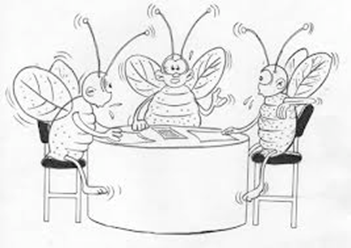 Group discussion
How have the SDGs changed the way you work? 
How are they an opportunity for engagement or just an additional hurdle?

One key point for each question written on cards
Entry points & JP added value
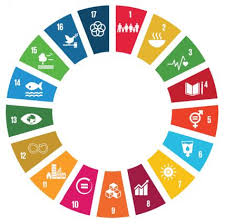 Roles in JP process :
Head of Delegation/Heads of Mission – EU priorities
Heads of Cooperation (EU and Member States) – SDGs – ‘leads’ the process : coordinating role EU Head of Cooperation
Political officers: contribute to political perspective
Programme/Project officers – contribute to joint analysis, use joint results framework and identify joint implementation opportunities
Main messages
Agenda 2030: a challenge and an opportunity
There are opportunities & entry-points at all stages of the JP programming cycle